2020WTS　エイジランコース案　赤レンガ（交通規制有）　10kmコース：5km×2周
BIKE
RUN  4.6km
RUN(Final Rap) 600m
トランジション
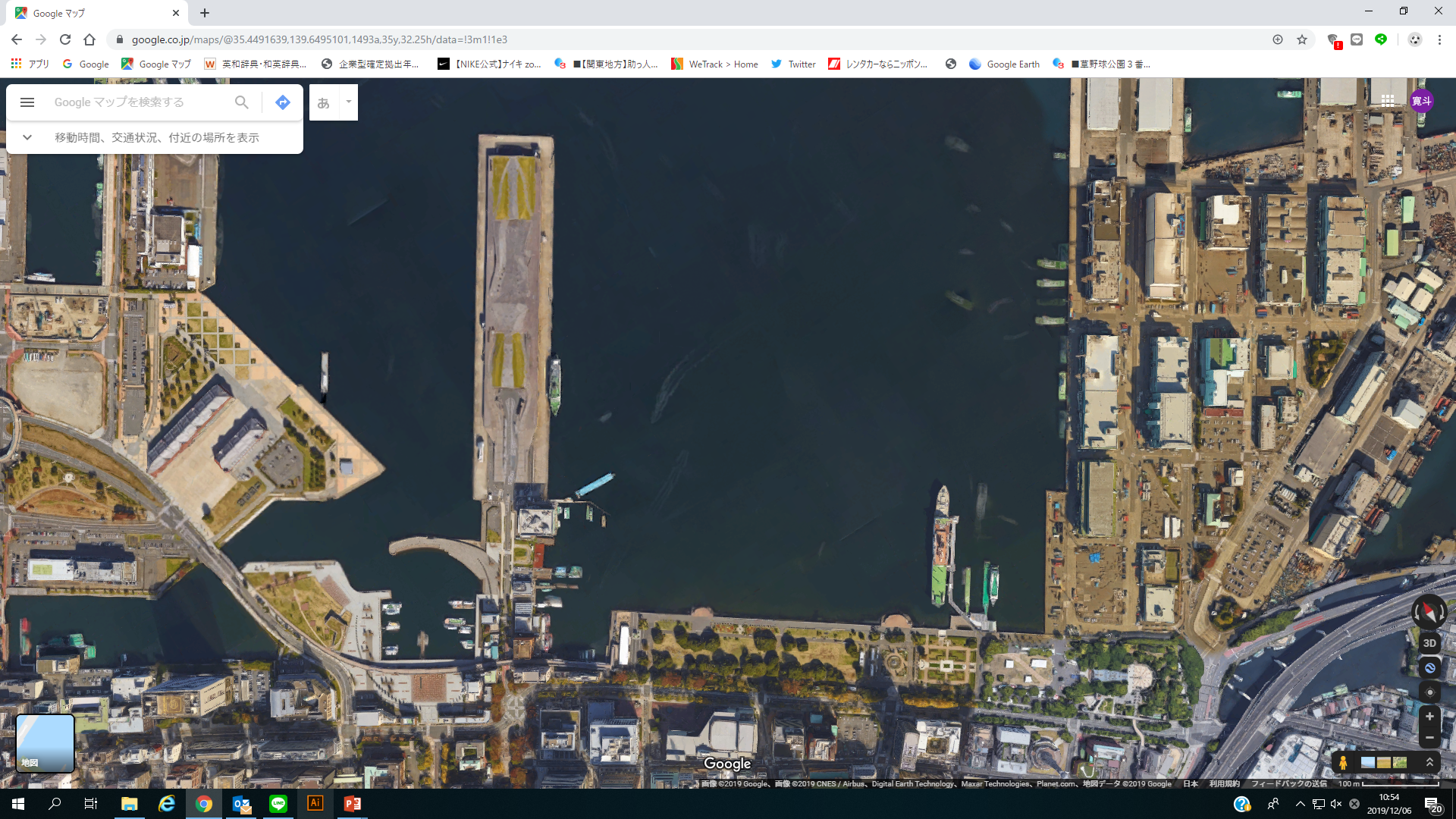 RUN
1Lap:4.6km×2Laps
凡例
Ｔ
V
Final Rap 600m
横断路
一般ボランティア×21名
V
V
Ｓ
Ｔ
Ｔ
Ｓ
Ｓ
Ｓ
V
V
Ｔ
Ｔ
Ｓ
エイド
ステーション
V
Ｔ
Ｓ
メディカル
テント
Ｓ
Ｔ
V
Ｓ
Ｔ
Ｔ
Ｔ
V
Ｓ
Ｓ
Ｓ
G
G
V
Ｓ
V
Ｔ
G
Ｓ
G
G
G
G
G
Ｔ
Ｔ
V
Ｓ
G
Ｔ
V
G
V
Ｓ
Ｔ
Ｔ
G
G
Ｔ
V
V
V
Ｔ
Ｔ
Ｓ
V
V
Ｔ
Ｔ
V
V
V
V
Ｔ
G
G
周回
POINT
Ｔ
TO×22名
Ｓ
整理員×16
V
スポーツ推進委員
交通警備×10名
G
雑踏警備×4名
G
2020WTS　エイジランコース　赤レンガ案（全面交通規制）　交通規制範囲図
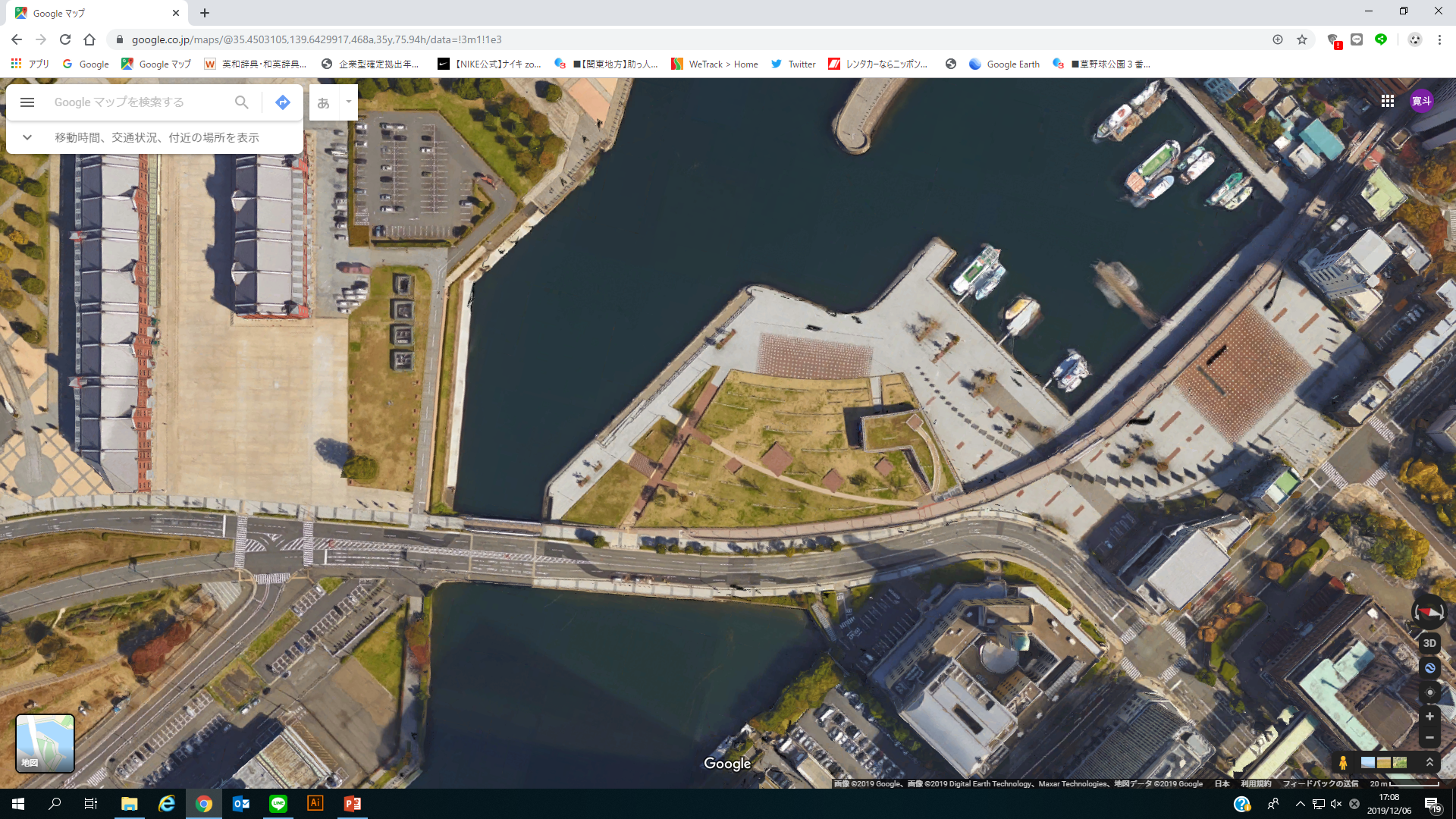 RUN（交通規制）
RUN  赤レンガ・象の鼻
横断路

交通規制範囲
凡例
横断路
V
Ｔ
一般ボランティア
V
Ｔ
Ｓ
V
Ｓ
Ｓ
エイド
ステーション
V
Ｔ
Ｔ
メディカル
テント
Ｓ
V
V
Ｔ
V
V
Ｔ
Ｓ
V
Ｔ
G
G
Ｔ
TO
Ｓ
整理員
V
スポーツ推進委員
交通警備
G
雑踏警備
G
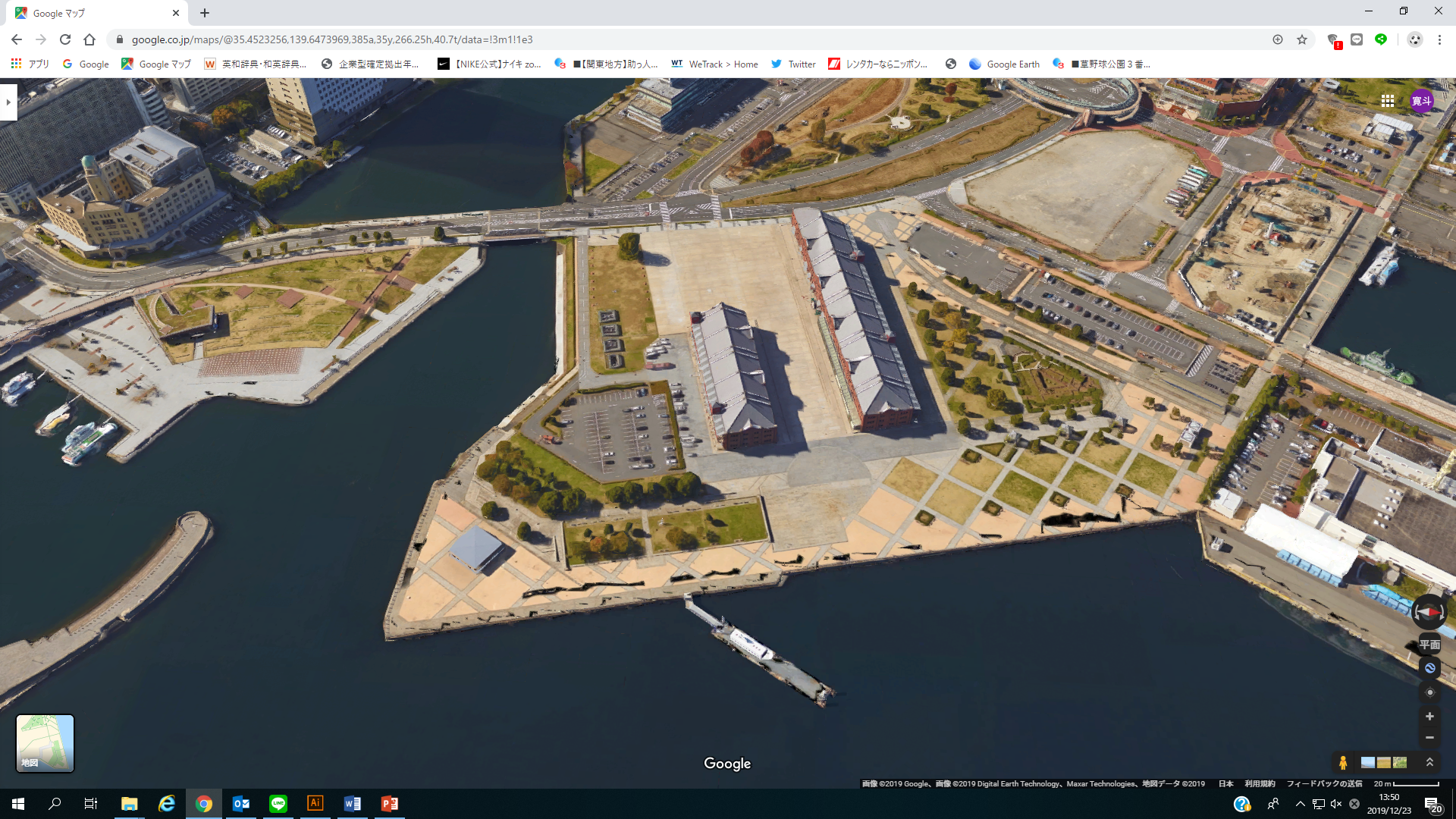 約12ｍ
（コース5ｍ）